Ўзбекистон  РеспубликасиХалқ  Tаълими  Vазирлиги
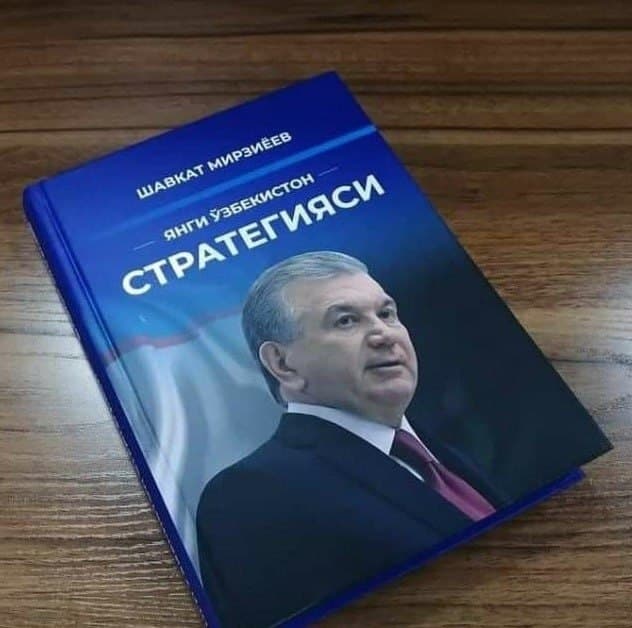 Ш.М.Мирзиёев

       Янги
   Ўзбекистон
   Стратегияси
Янги  Ўзбекистон  Стратегияси
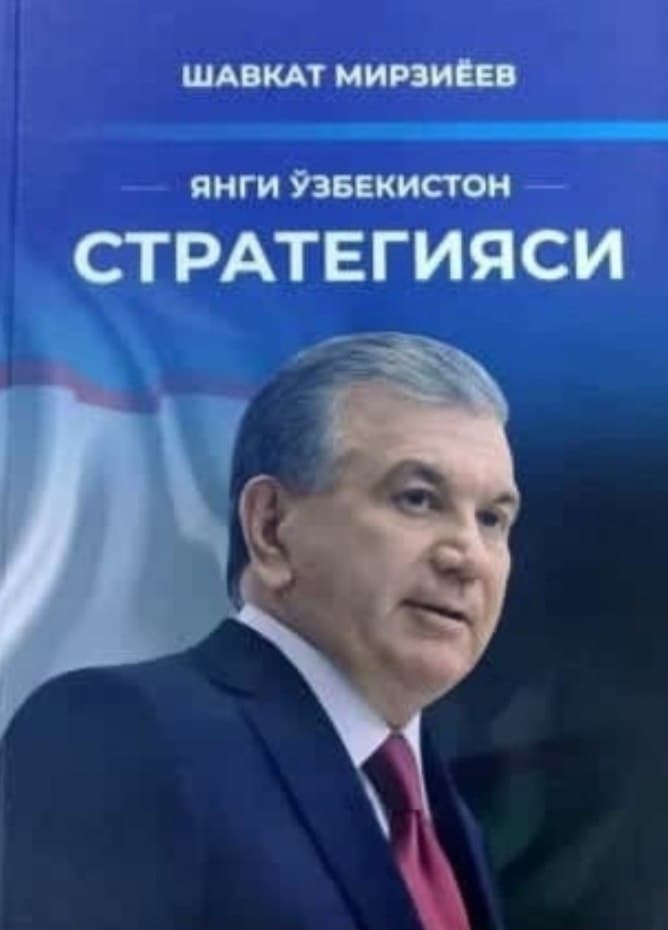 Ўзбекистон  Республикаси  Президенти  Ш.М.Мирзиёевнинг  “Янги  Ўзбекистон  Стратегияси ” китоби 2021-йил  9-сентябрда чоп  етилди.
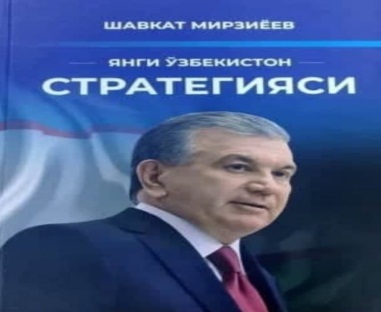 Янги                   Ўзбекистон  Стратегияси
“Янги  Ўзбекистон  Стратегияси ” китобида   Янги  Ўзбекистон  ва  Учинчи  Ренессанс  пойдеворини  барпо   етиш  борасида   амалга  оширилаётган  туб   ўзгаришлар  ва   ислоҳотларнинг  мақсади,  мазмун -  моҳияти  ҳамда  устувор   йўналишлари, миллий   тараққиёт   истиқболлари  ҳақида  фикр  юритилади.
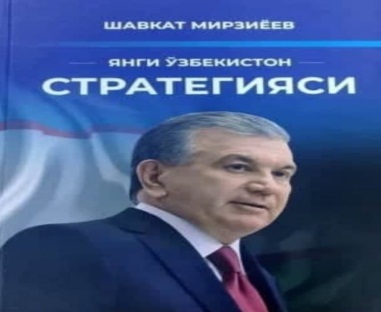 Китоб  муқаддима, 7  бўлим  ва  хотимадан  иборат.
“ Янги  Ўзбекистон  Стратегияси ”  
“ Халқпарвар   давлат ”  
“ Миллий   иқтисодиётни   ривожлантириш ”  
“ Адолатли   ижтимоий   сиёсат ”  
“ Маънавий  тараққиёт”  
“ Хавфсизлик  ва   ташқи  сиёсат ”  
“  Ўзбекистон  ва  умумбашарий   муаммолар ”
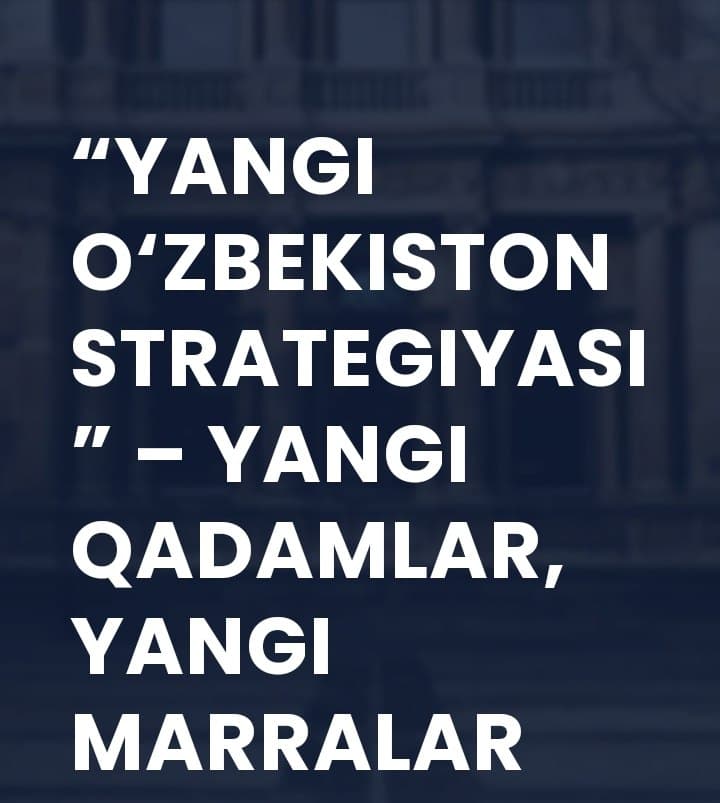 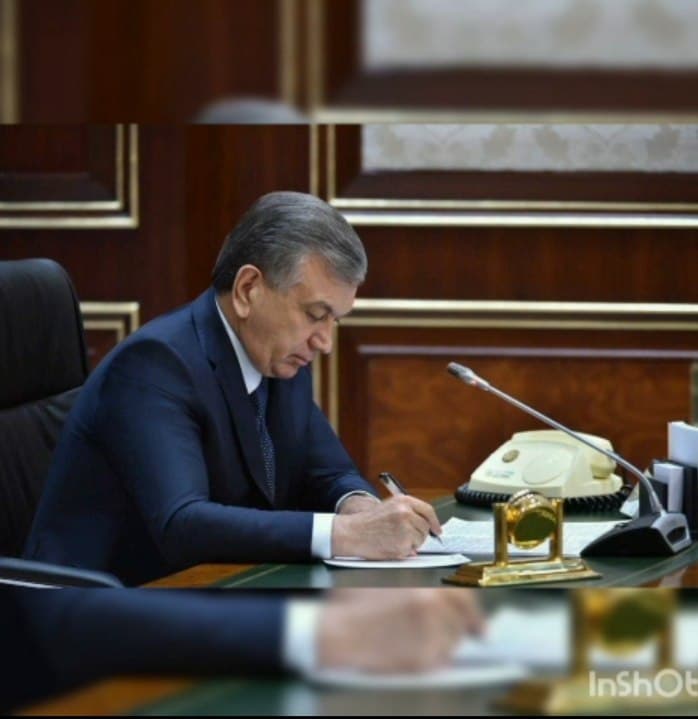 Янги   Ўзбекистон    орзуси
“Янги  Ўзбекистон орзуси, бугунги   кунларимизга нисбатан  aйтганда, ҳозирги  даврнинг  тақозоси,   унинг  асл  ,  ҳаракатлантирувчи  кучлари   ва  омилларини  белгилайдиган  гоявий- маънавий  асос,  халқимизга  хос  яратувчанлик  шижоати  ва  кенг  кўламли   ислоҳотларимизнинг   яққол  ифодасидир”  ,  сўзлари  билан  китоб  бошланади.
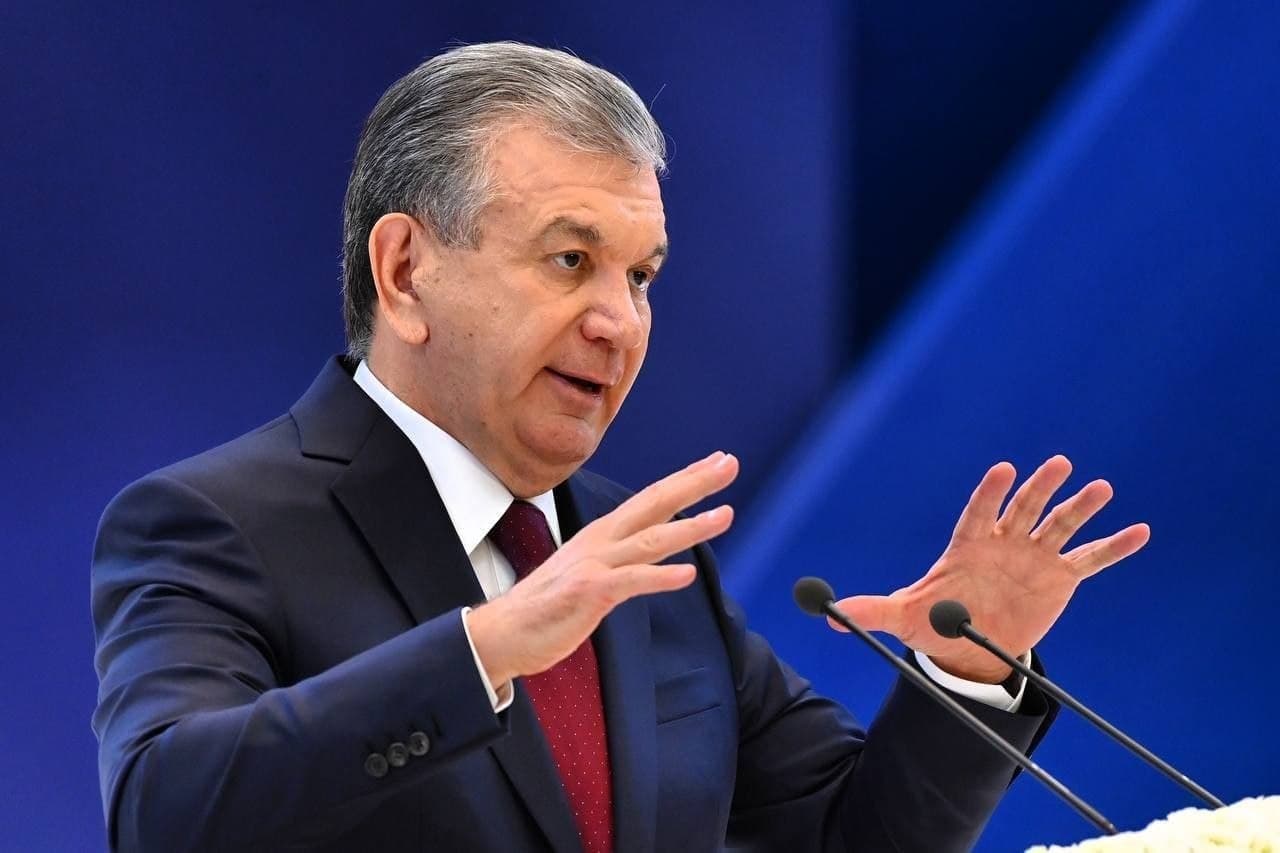 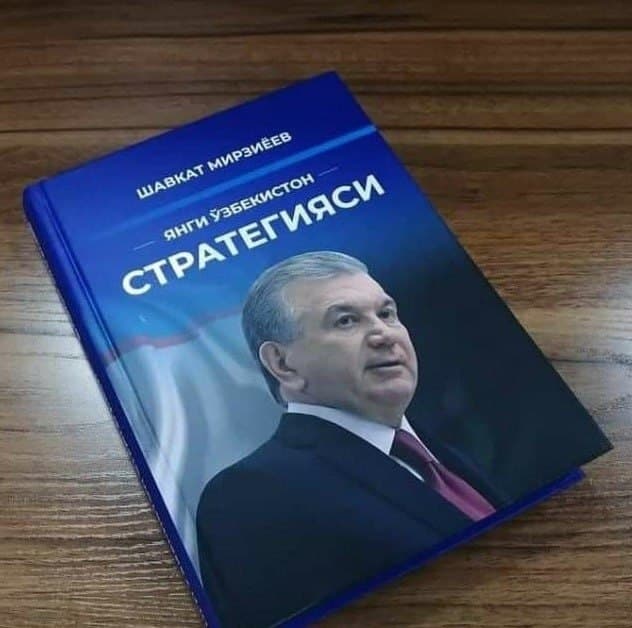 Янги  Ўзбекистон  Стратегиясининг устивор   йўналишлари
Юртимизда  тинчлик  вa  барқарорликни  сақлаш, фуқаролар  вa  миллатлар  ўртасида дўстлик вa  ҳамжиҳатлик  муҳитини  мустаҳкамлаш,  халқимиқзнинг  маънавий дунёсини  янада   юксалтириш.
Ўзбекистонда  яшаётган, миллати, тили вa динидан     қатъий  назар, ҳар   бир ватандошимизнинг  ҳуқуқ  вa  эркинликлари, қонуний  манфаатларини   ҳимоя   этиш,  кафолатли    даромад  манбаи, тиббий  хизматлар   вa  уй-жой, сифатли    таълим   билан   таъминлаш
Янги  Ўзбекистон  Стратегиясининг устивор   йўналишлари
Камбагалликни   қисқартириш  ва   эҳтиёжманд   аҳолини  ижтимоий  муҳофаза  қилиш,
Мамлакатимизнинг халқарo  майдондаги oбрў  эътибори  вa  нуфузини  oширишгa  қаратилган  Янги  Ўзбекистон  Стратегияси ишлаб   чиқилди.
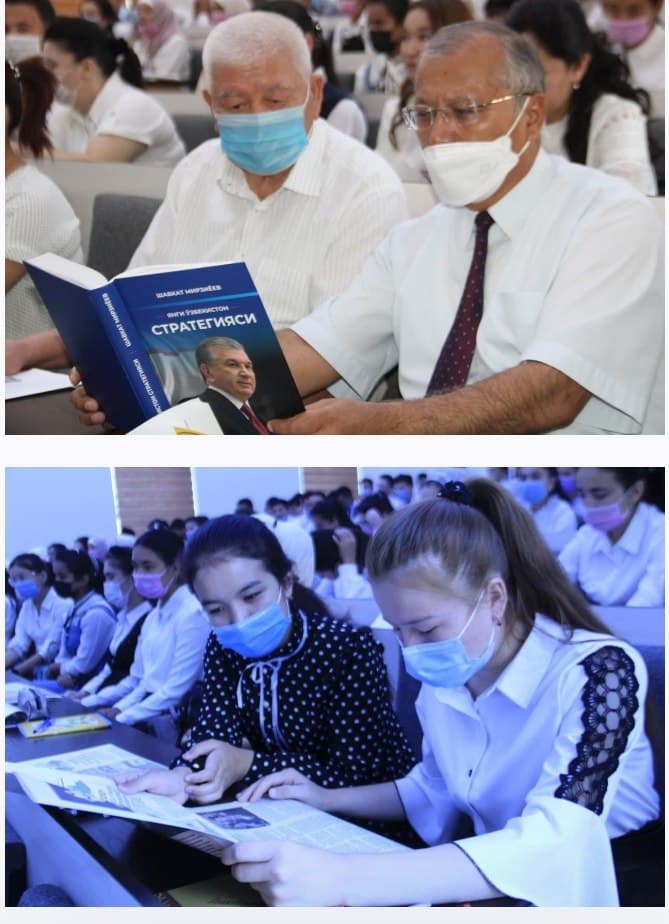 Ёшларга   эътибор
“Томирларида   буюк   боболарининг   қони  oқаётган  ёшларимиз улуг   аждодларимизнинг муносиб  ворислари   бўлиши,  улар  каби  улкан   мақсадлар   сари  интилиб  яшаши  вa  юксак  марраларга  эришиши   учун   барча  шарт- шароитларни  яратишимиз  зарур”  деб   ёзади Президент   ўз   aсаридa.
Yoshlarga  e`tibor
Mamlakatimizda  yoshlarning  ilm olishiga  bo`lgan  e`tibor  so`nggi  besh  yillikda  yuqori  cho`qqiga  yetdi. Yurtimizda oliy  ta`lim  muassasalarining  soni  77 tadan  141 taga  yetkazildi. 26 ta  xorijiy  oliygohlarning  filiallari  ochildi, oliy  ta`limga  qamrov  9 foizdan  28 foizga  ko`tarildi.
Yangi  O`zbekiston Strategiyasi
Yangi  O`zbekiston Strategiyasi O`zbekistonning  zamonaviy  demokratik  qiyofasi qanday yaratilayotgani,  mamlakatni  yangi  rivojlanish  bosqichiga  ko`tarish uchun  belgilab  olingan  strategik  yo`l  to`g`risida yaxlit  tasavvur  hosil  qilish  imkonini  beradi.